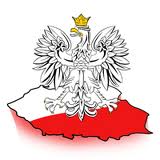 11 LISTOPADA   NARODOWE ŚWIĘTO NIEPODLEGŁOŚCI
Narodowe Święto Niepodległościjest najważniejszym polskim świętem państwowym. 11 listopada 1918 roku - po 123 latach niewoli –Polska odzyskała niepodległość.
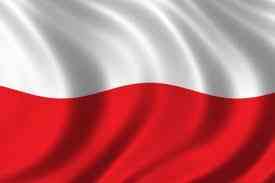 Polacy wywalczyli wolność po okresie rozbiorów, dokonanych przez Austrię, Prusy i Rosję w latach 1772-1795,  powstaniach narodowych i  zmaganiach na różnych frontach. Dokonali tego dzięki swej niezłomności, patriotyzmowi i bohaterstwu. Ogromną rolę w odzyskaniu niepodległości odegrał pierwszy Marszałek Polski – Józef Piłsudski.
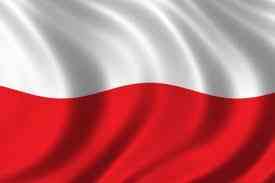 Józef Piłsudski przybył do Warszawy 10 listopada 1918 roku, zwolniony z więzienia w Magdeburgu.
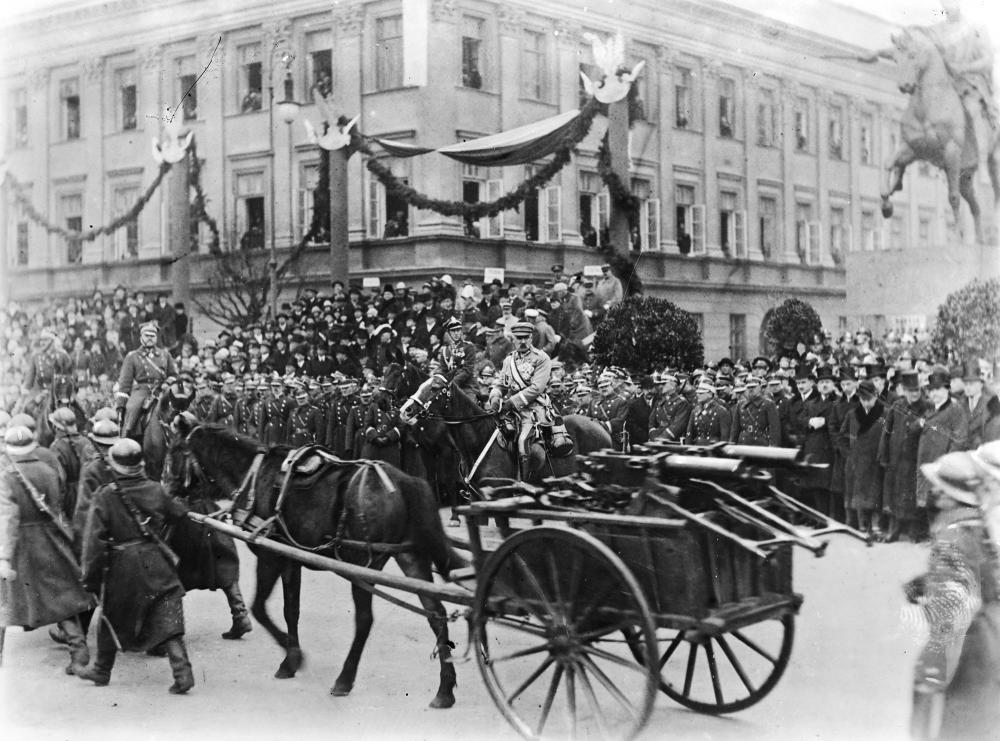 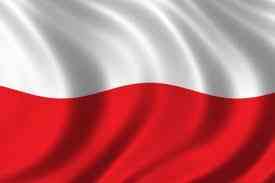 Dekretem z 11listopada 1918 roku przekazano władzę nad wojskiem Józefowi Piłsudskiemu. W tym samym dniu, pokonani przez ententę Niemcy przyjęli warunki zawieszenia broni. Rozpoczęło się również rozbrajanie wojsk niemieckich w Warszawie – Polska odzyskała niepodległość!
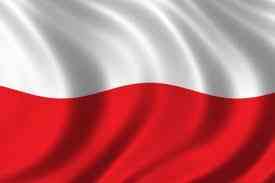 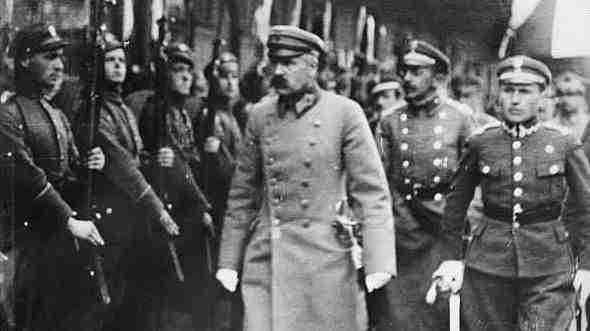 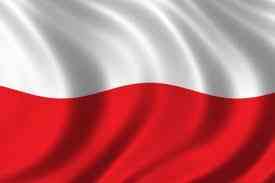 Józef Piłsudski dokonuje przeglądu wojsk
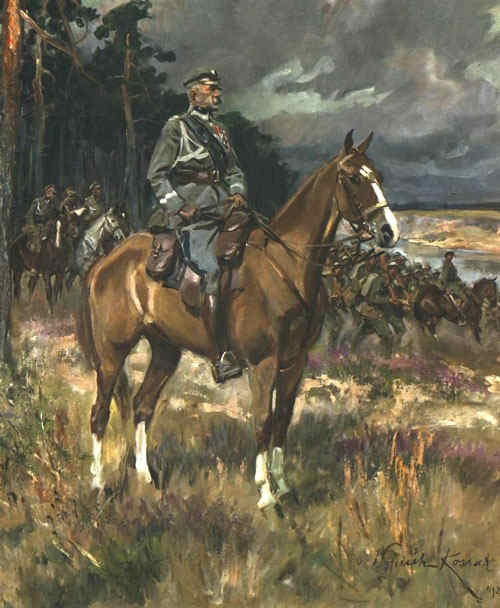 Marszałek Polski Józef Piłsudski na swoim koniu -Kasztance
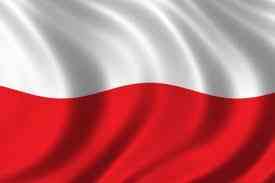 Ogromne zasługi dla sprawy polskiej miał również Roman Dmowski oraz Ignacy Jan Paderewski
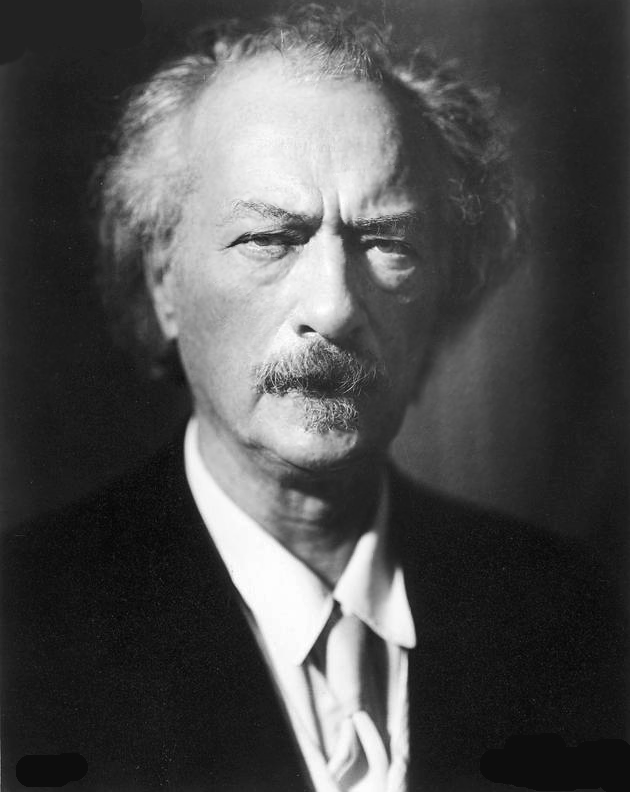 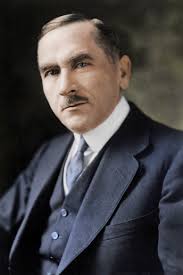 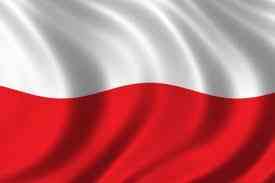 Józef Piłsudski i Ignacy Jan Paderewski w Warszawie
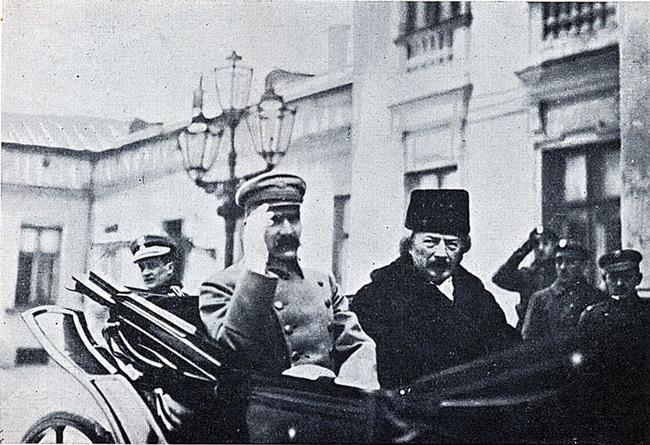 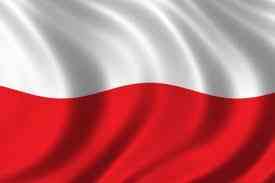 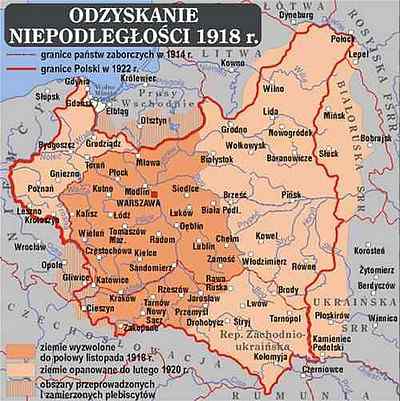 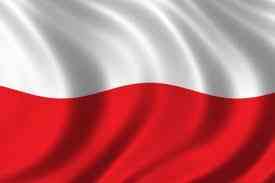 W latach 1919–1936 rocznice odzyskania niepodległości świętowano w Warszawie jako uroczystości o charakterze wojskowym. Dzień 11 listopada ustanowiono świętem narodowym w 1937 r. Od roku 1939 do 1989 obchodzenie tego święta było zakazane. Po upadku rządów komunistycznych nabrało ono szczególnego znaczenia.
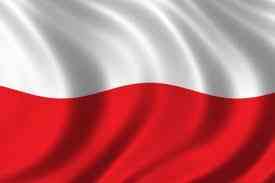 Dzień ten jest dniem wolnym od pracy. Główne obchody, z udziałem najwyższych władz państwowych, odbywają się w Warszawie na Placu Józefa Piłsudskiego, przed Grobem Nieznanego Żołnierza.
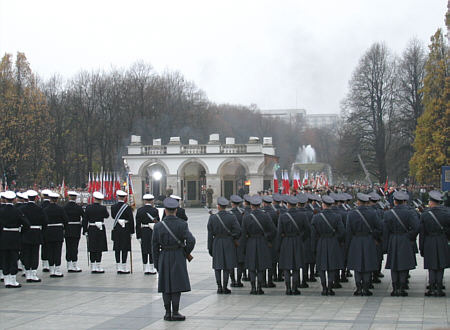 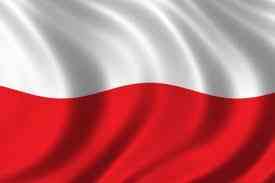 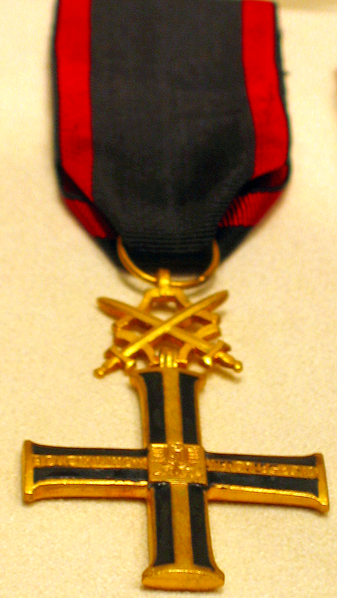 Krzyż Niepodległości z mieczami nadawany jest obecnie w zmienionej formie.
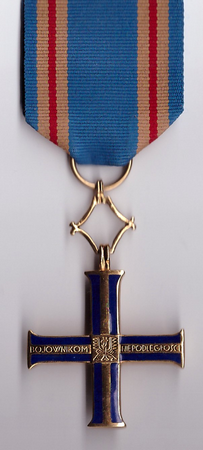 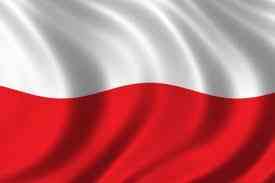 Bibliografia
www.poland.gov.pl
www.muzeumpilsudski.pl
http://pl.wikipedia.org
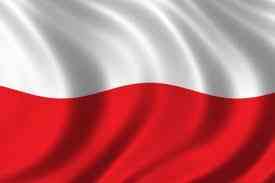 Dziękujemy za uwagę
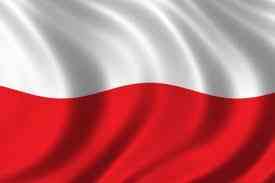